ユダヤじんが　のがした　ことを　
もった　しょだいきょうかい
しとのはたらき 11しょう19せつ
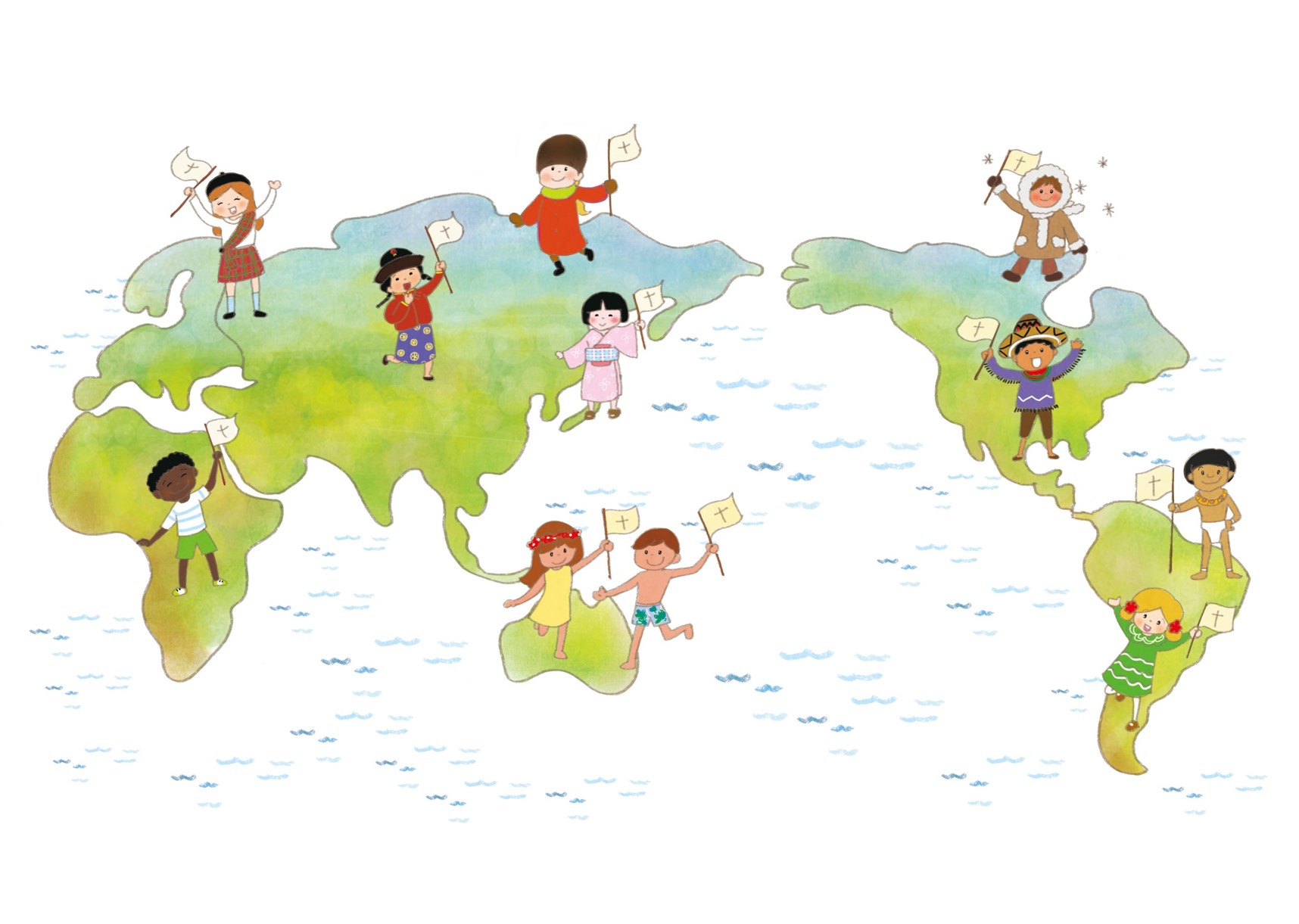 (사)세계복음화전도협회어린이선교국
じょろん
１．いやし : 100ねんの じんせいを 
  みことば、いのり、でんどうで　
へんしゅうしよう
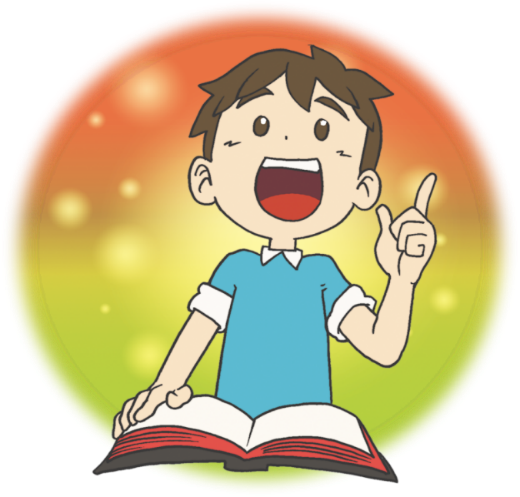 わたしの　もんだい、かんきょう、じょうきょうを　
みことば　どおりに　かんがえよう
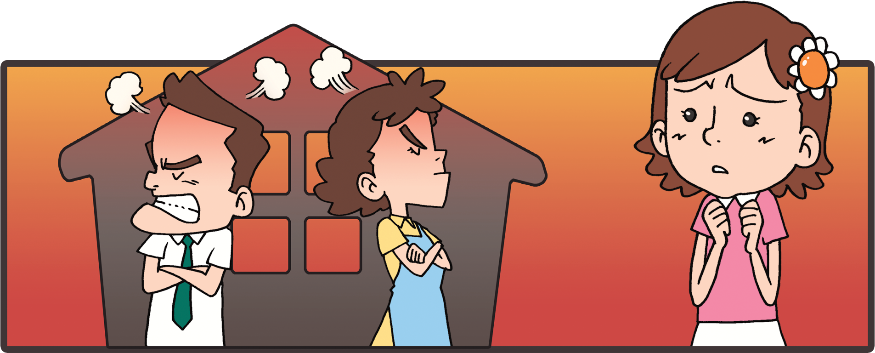 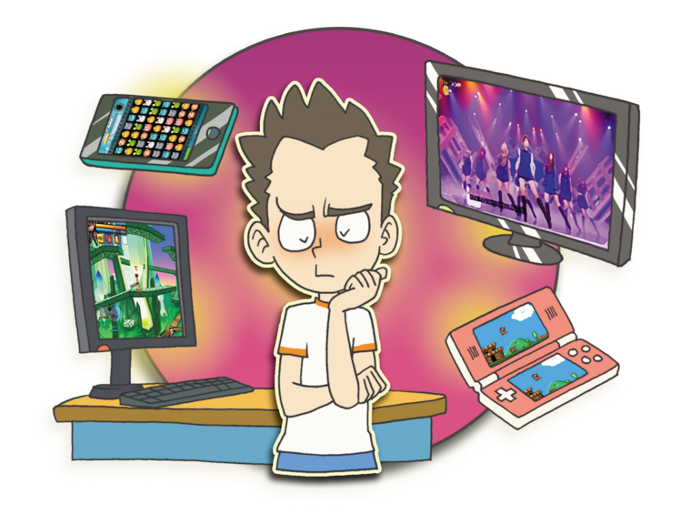 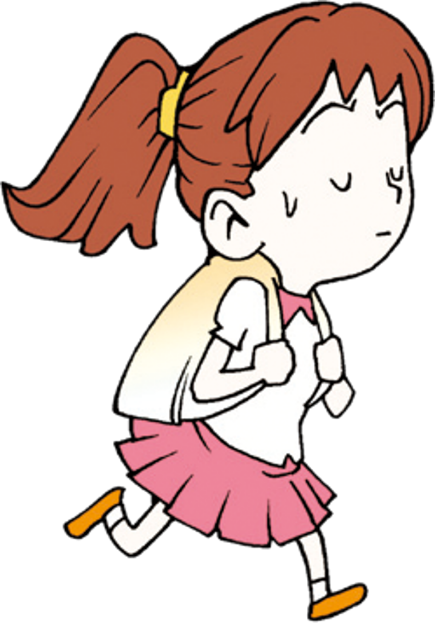 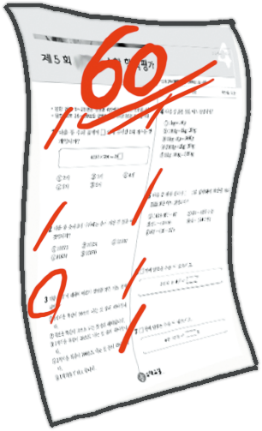 W. I. O あじわうことで　しあわせです
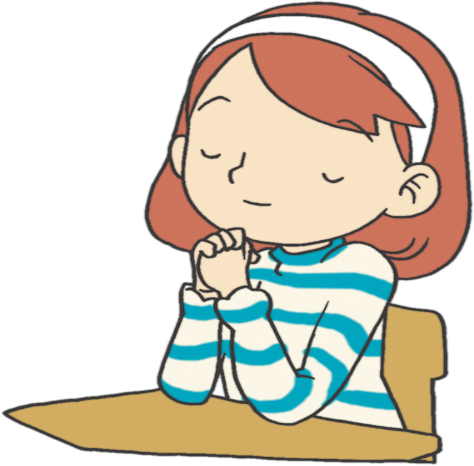 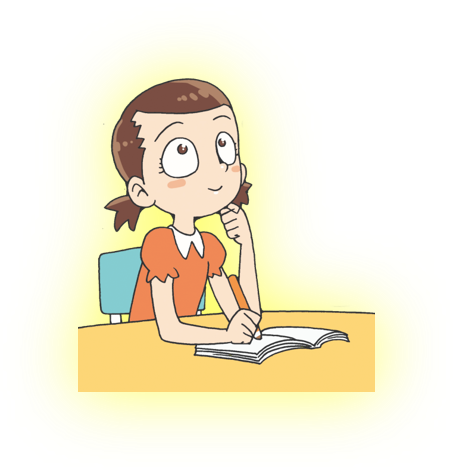 かみさまが　わたしにだけ　くださった　
タラントを　みつけよう
こじん
もんだい
かてい
もんだい
がくぎょう
もんだい
じょろん
2. こころ、かんがえは　いつも　
サミットの　いちに　あります
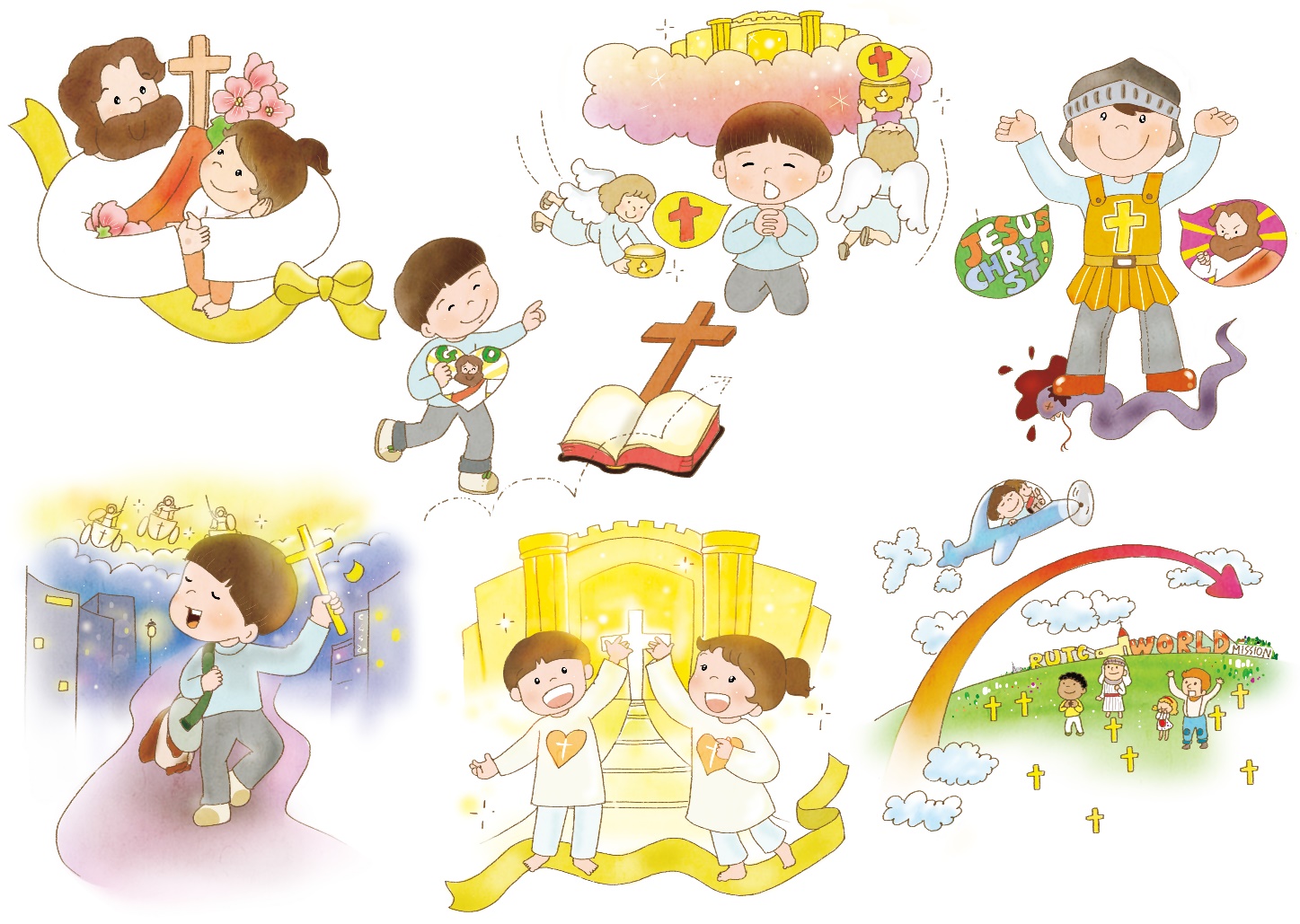 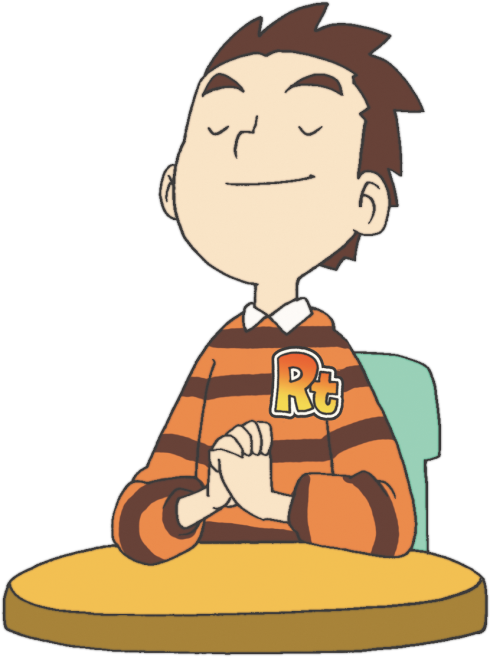 じょろん
3. あらかじめ　もった　ものが　
かちます
C
あらかじめ
みる
V
あらかじめ
もつ
D
あらかじめ
あじわう
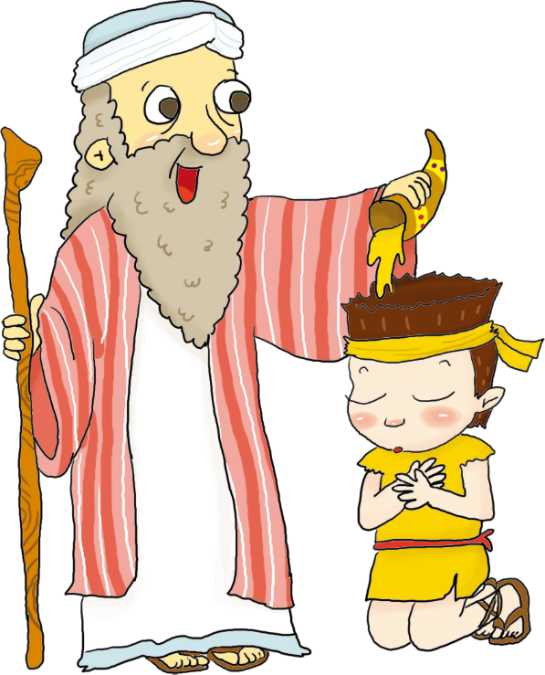 I
あらかじめ
じょうじゅ
P
あらかじめ
せいふく
ほんろん
ユダヤじんは　せんきょうを　
のがしました
ほりょ
ぞっこく
どれい
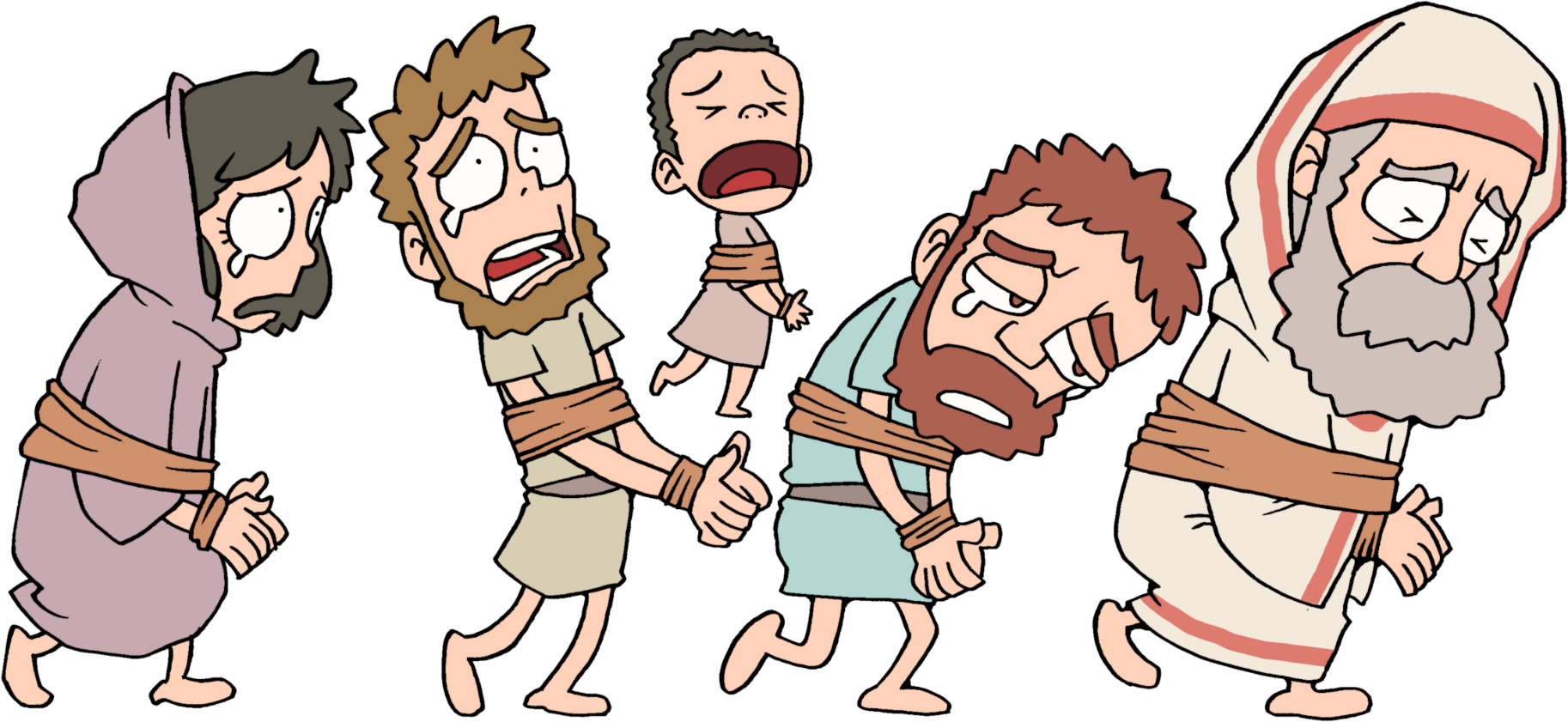 ほんろん
2. しょだいきょうかいを　とおして
　せんきょうが　かいふく　しました
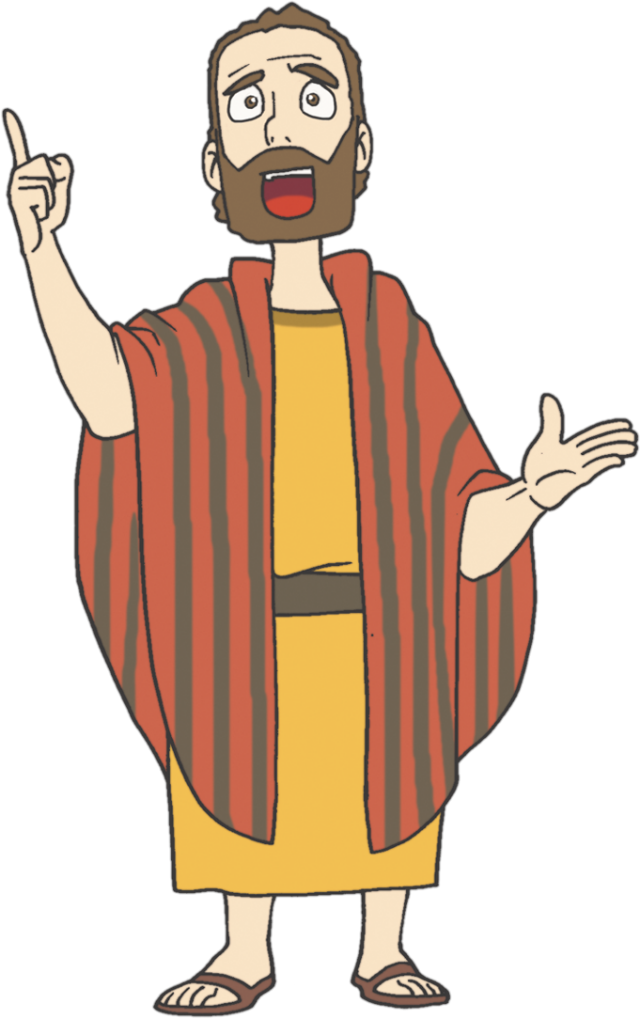 15かこく　から　きた　ひとびとが　
　エルサレムに　あつまって
　ふくいんを　ききました
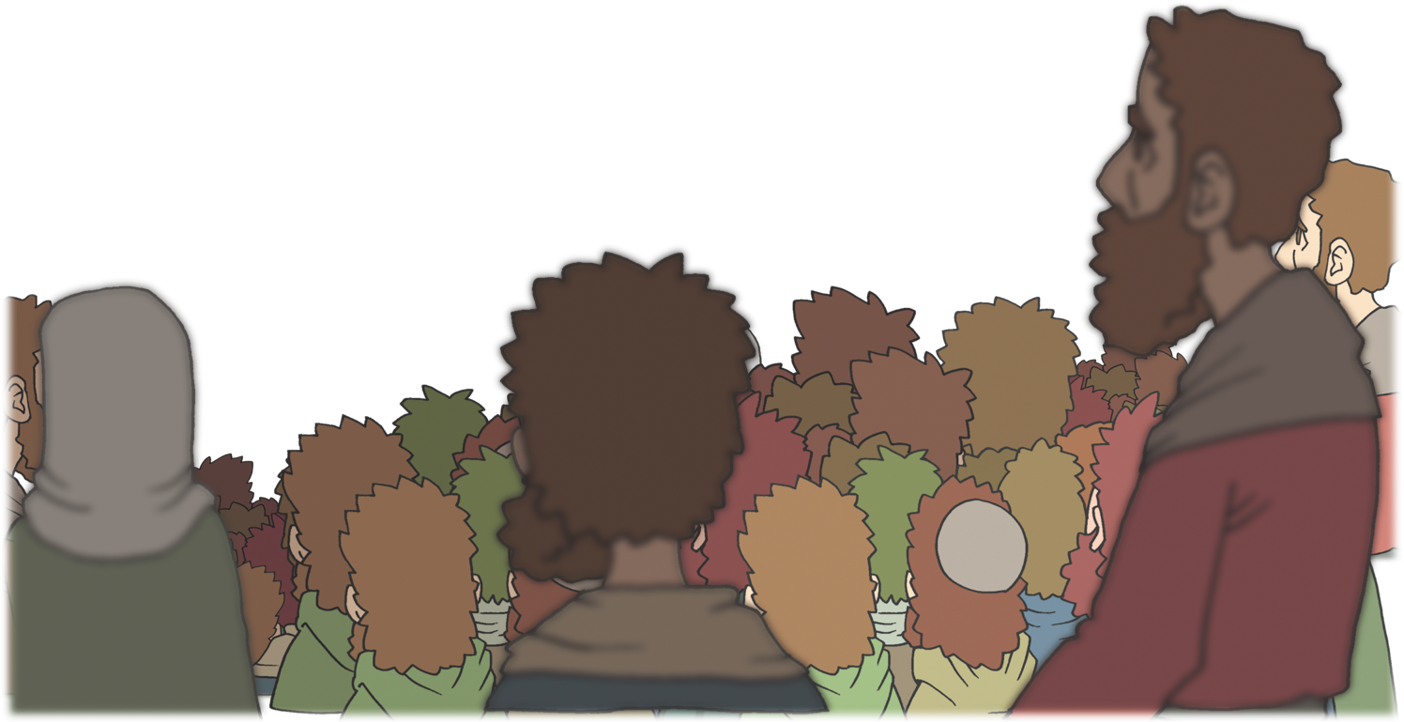 ほんろん
2. しょだいきょうかいを　とおして
　せんきょうが　かいふく　しました
2) ピリポしつじを　とおして　
　エチオピアの　かんがんに
　せいかくな　ふくいんが　
　つたえられました
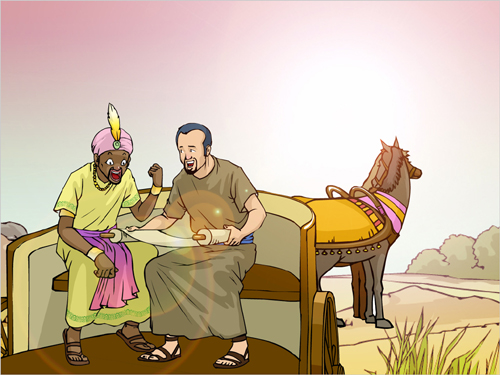 http://gp.godpeople.com/cartoon/63745
ほんろん
2. しょだいきょうかいを　とおして
　せんきょうが　かいふく　しました
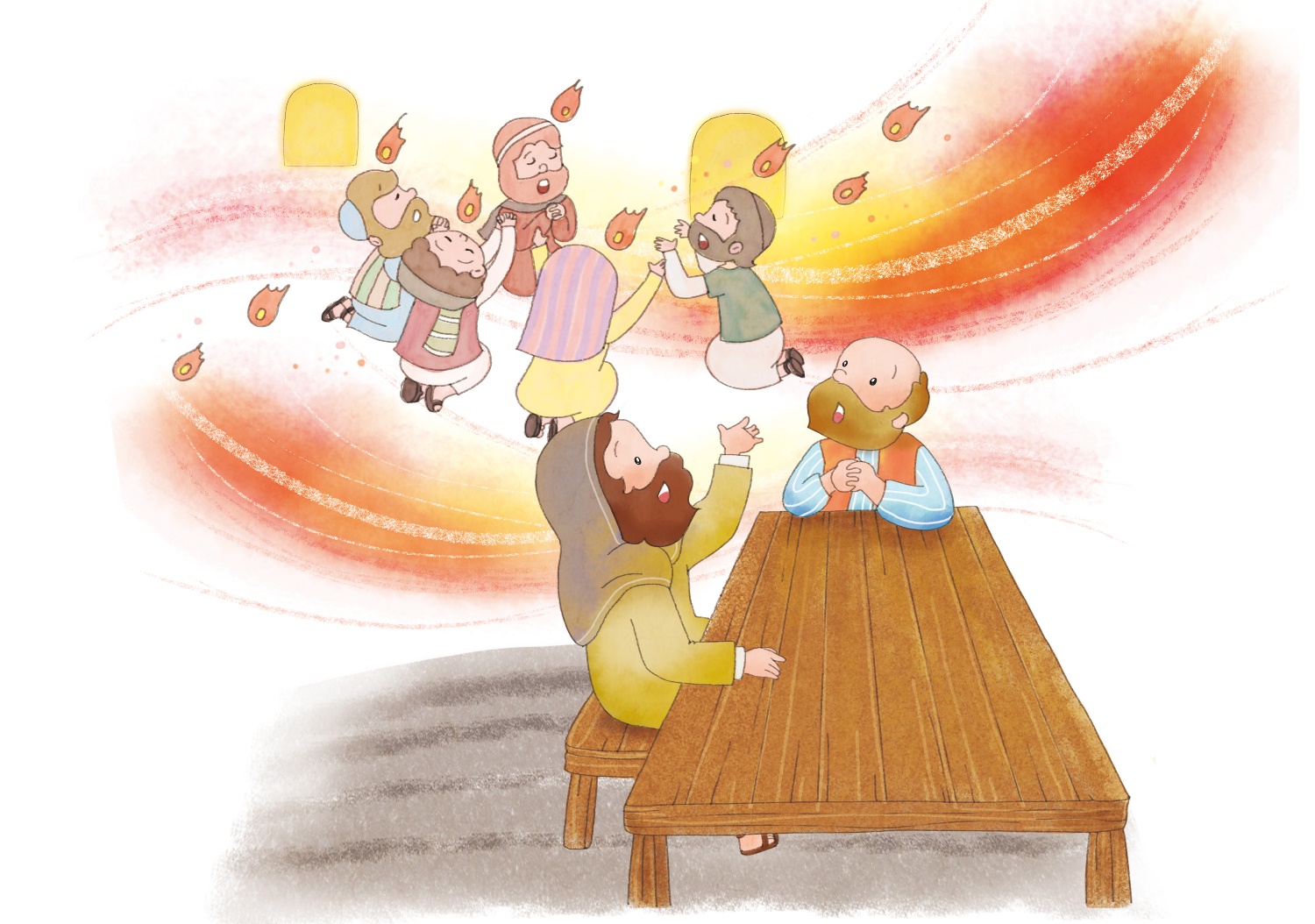 3) ペテロを　とおして　イタリヤたいの
　ひゃくにんたいちょう　コルネリオが
　ふくいんを　うけました
ほんろん
2. しょだいきょうかいを　とおして
　せんきょうが　かいふく　しました
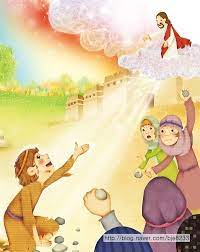 4) ステパノの　ことから
おこった　はくがいによって
フェニキヤ、キプロス、
アンテオケまで
ふくいんが　つたわりました。
ほんろん
2. しょだいきょうかいを　とおして
　せんきょうが　かいふく　しました
5) アンテオケきょうかいが　たちました
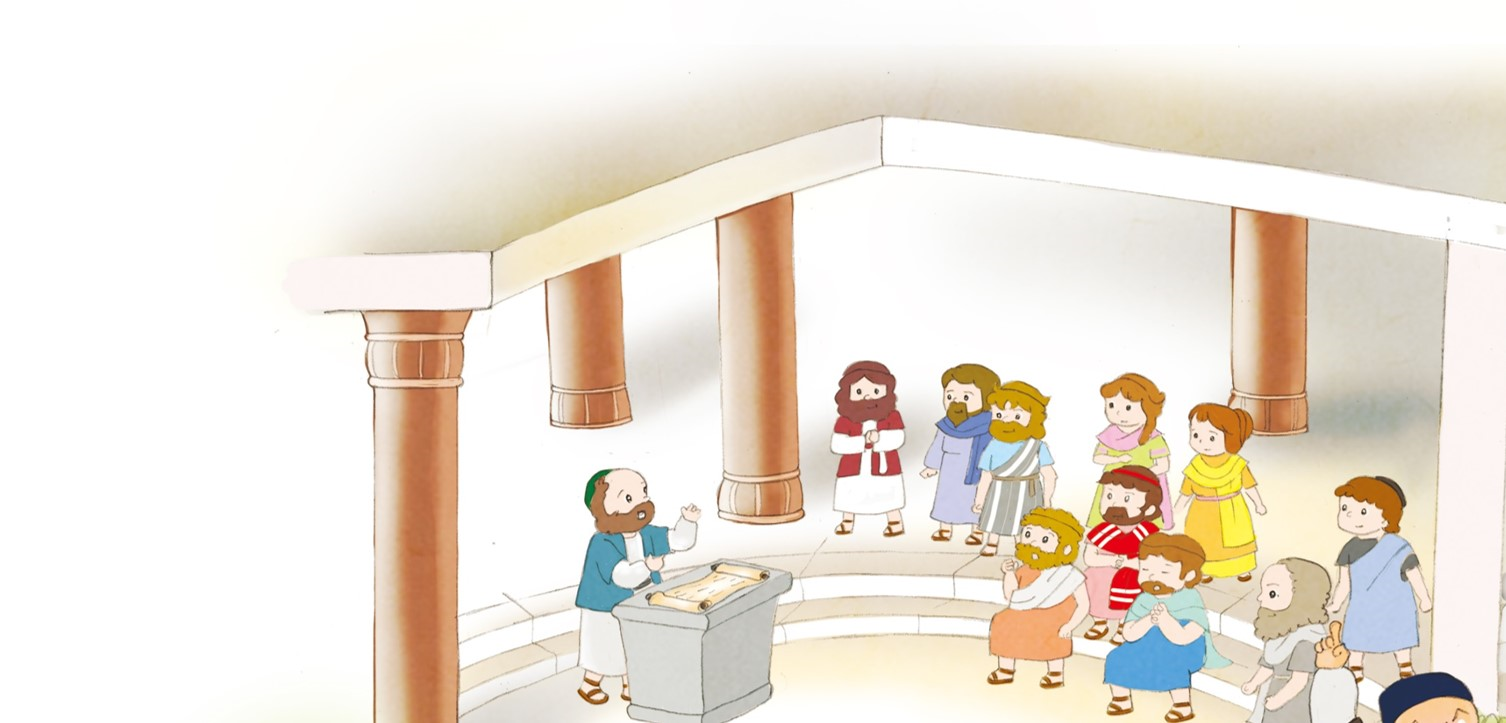 ほんろん
3. しょだいきょうかいは　
ぜんせかい　237かこくを
かいふくしました
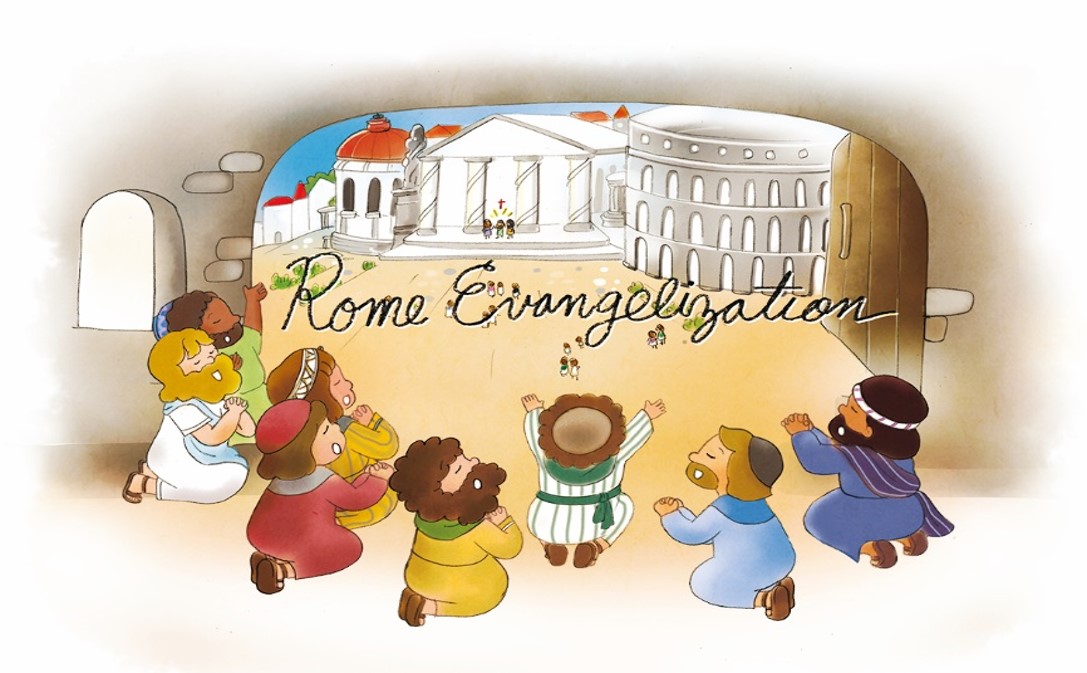 アンテオケきょうかい　から　はじめての　
せんきょうしが　はけん　されました
マケドニヤちほうの　だいいちの　まちに　いく　
せんきょうの　みちが　ひらきました
ツラノこうどうを　とおして　ローマに　いく　みちが　
はじまりました
けつろん
しょだいきょうかいが　かいふくした
　せんきょうを　わたしも　
あらかじめ　もとう !
そのくにと　せんきょうし
せんせいの　ために　
いのろう
ともに　いのろう
わたしたちの
きょうかいが
せんきょうしている　くに
せんきょうちを　
こころに　いだこう
せんきょうの　
ために　けいかくを　たてて　じっせん
しよう
ちいさい　ことから　
じっせんしよう
せんきょう　せっけいず
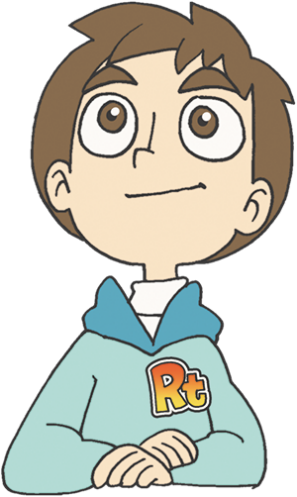 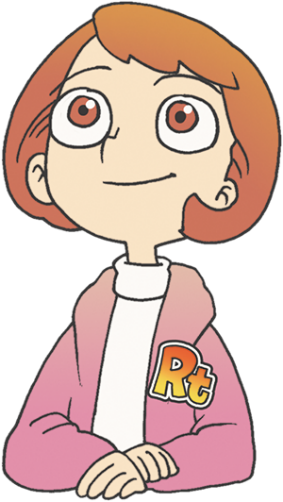 を
し
て
こく　いん　し　よう
フォーラム
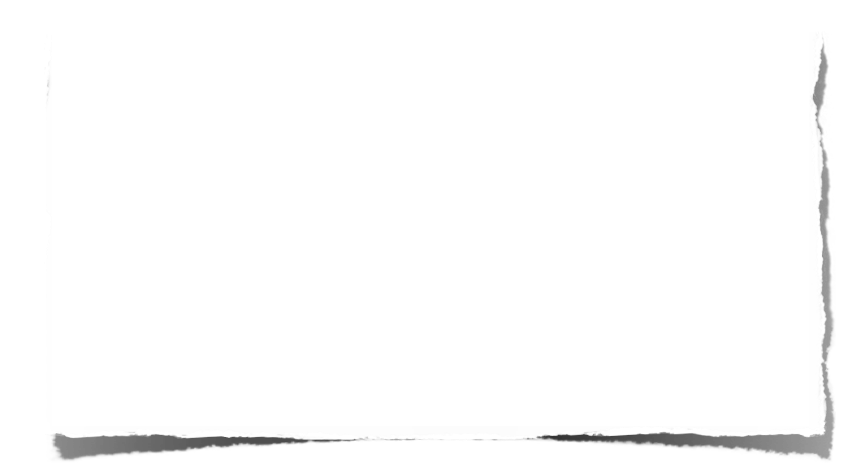 みことば-しょだいきょうかいは　ユダヤじんが　
のがした　ぜったい（ふくいん、せんきょう）を　
かいふくして　せかいふくいかの　しゅくふくの　
たいれつに　たちました
じっせん　–　せんきょうの　ための　わたしの　ちいさい　はじまりと　じっせんを　かこう
いのり　ｰ　みことばを　かんがえながら　いのりの
ぶんを　かこう